Simultaneous Roundtable
Mr. Holby, Mrs. Kudaisi, Ms. Polizzi
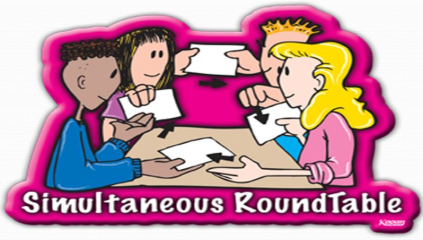 Description: Simultaneous RoundTable
In teams, students each write a response on their own piece of paper. Students then pass their papers clockwise so each teammate can add to the prior responses. 
Setup: Each team of four needs four papers and four pencils.
Beginning a lesson or unit to activate brains, assess prior knowledge
During a concept to formatively assess
At the end of a concept/unit/lesson to see if mastery was attained
Suggestions for this structure
Step 1- Teacher assigns a topic or question and provides think time. 

Step 2 - All 4 students respond, simultaneous writing, drawing, or building something with manipulatives. 

Step 3 - The teacher signals time, or students place thumbs up when done with the problem. 

Step 4 - Students pass papers or projects one person clockwise. 

Step 5 - Students continue, adding to what was already completed. 

Step 6 - Students pass papers or projects 1 person clockwise. Continue, starting at Step 3.
Steps: Simultaneous RoundTable
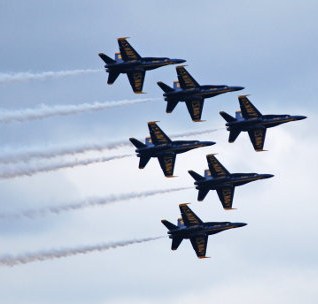 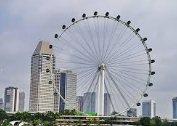 Transformations
Identify a transformation and name one of its properties.
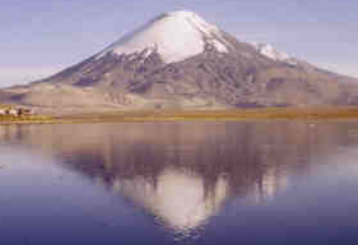 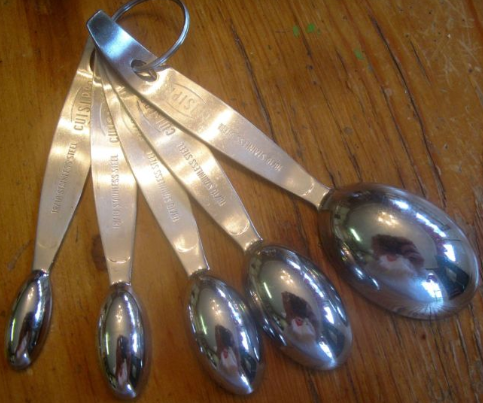 Proportional Reasoning
Describe a method you could use to calculate the amount customer would pay.
Proportional Reasoning
Describe a method you could use to calculate the amount customer would pay.
Proportional Reasoning
How much would the customer pay if they used 10.884 gallons.
Proportional Reasoning
Was the answer correct based on the video?
Was your prediction correct?
What do you notice about the table?
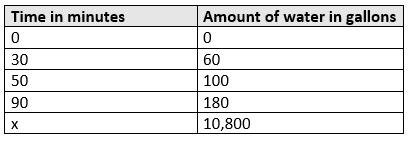 What else do you notice about the table?
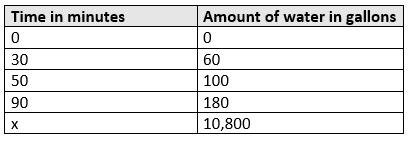 Make a prediction of how long it would take for the pool to fill up the 10, 800 gallon pool. Support with evidence.
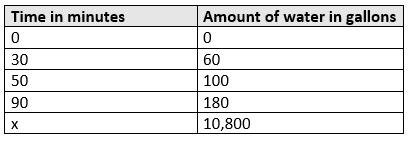 Do you agree or disagree? Support with evidence.
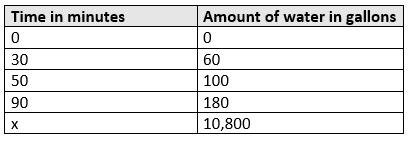 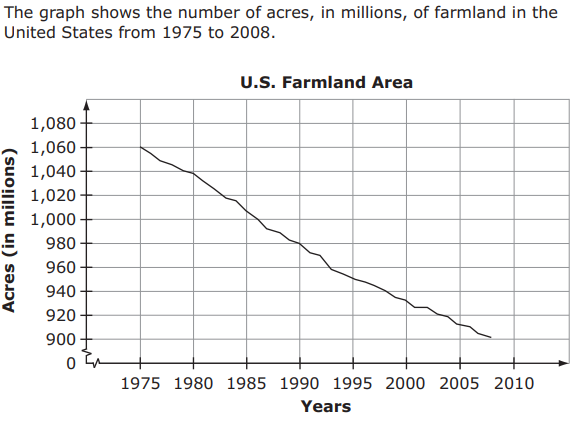 Round 1: Choose a point on the graph and describe what it represents.
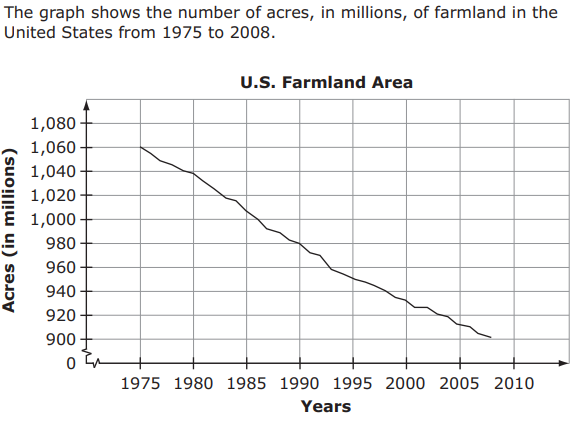 Round 2-3: Choose a different than what the previous chose and describe what it represents.
Round 1: Choose a point on the table and describe what it means.
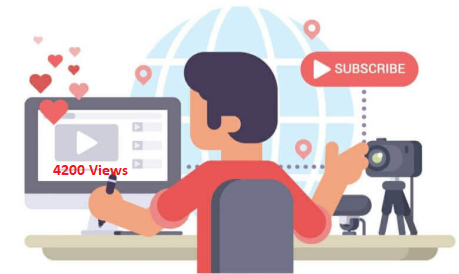 Round 2: What is the rate of change for information provided?
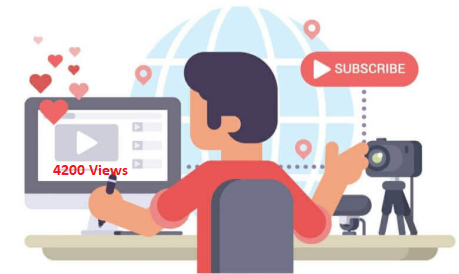 Round 3: Write two sentence summary of the graph.
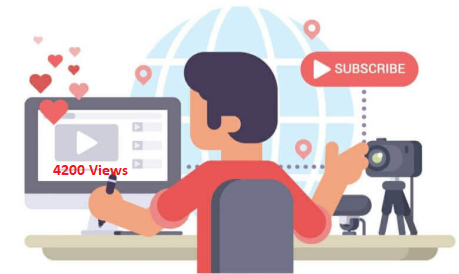